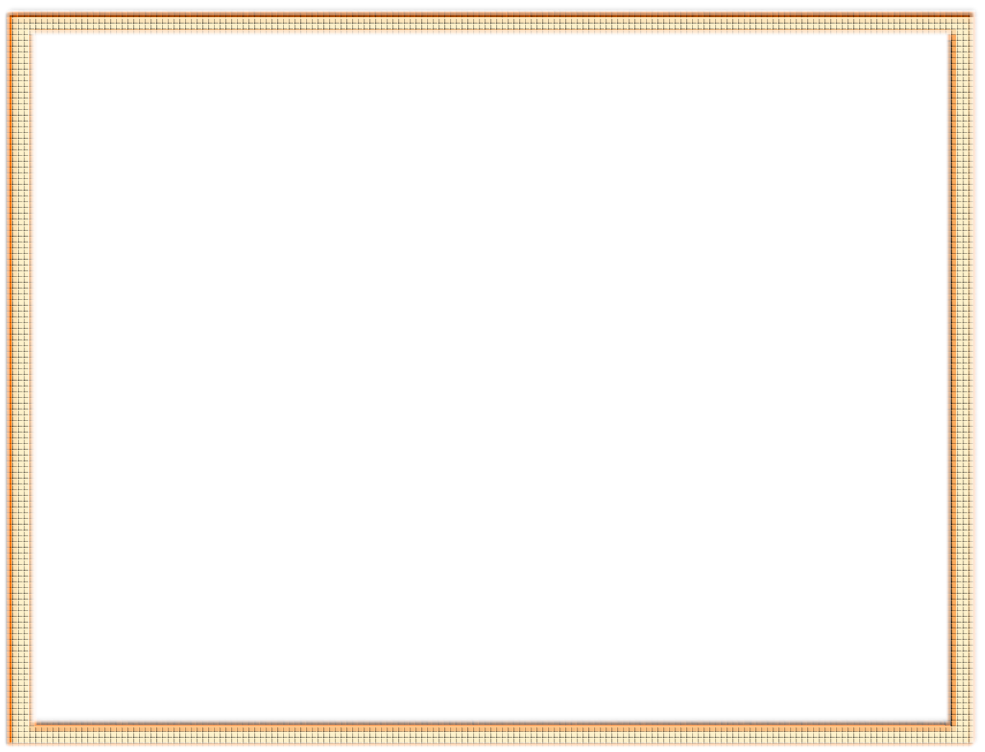 АЗБУКА
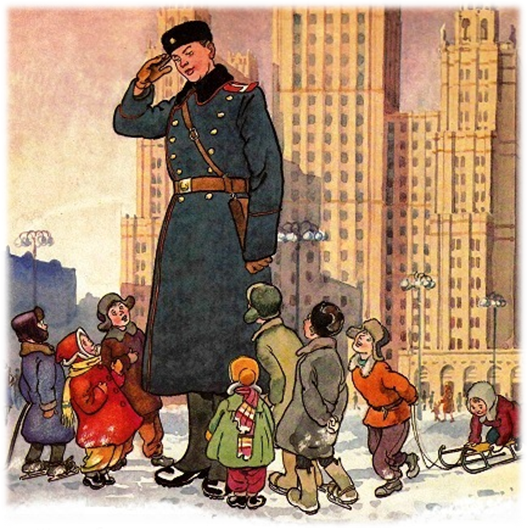 дорожного движения
ИЛИ
МАЛЫШ 
в городе
Интерактивная игра - тренажер
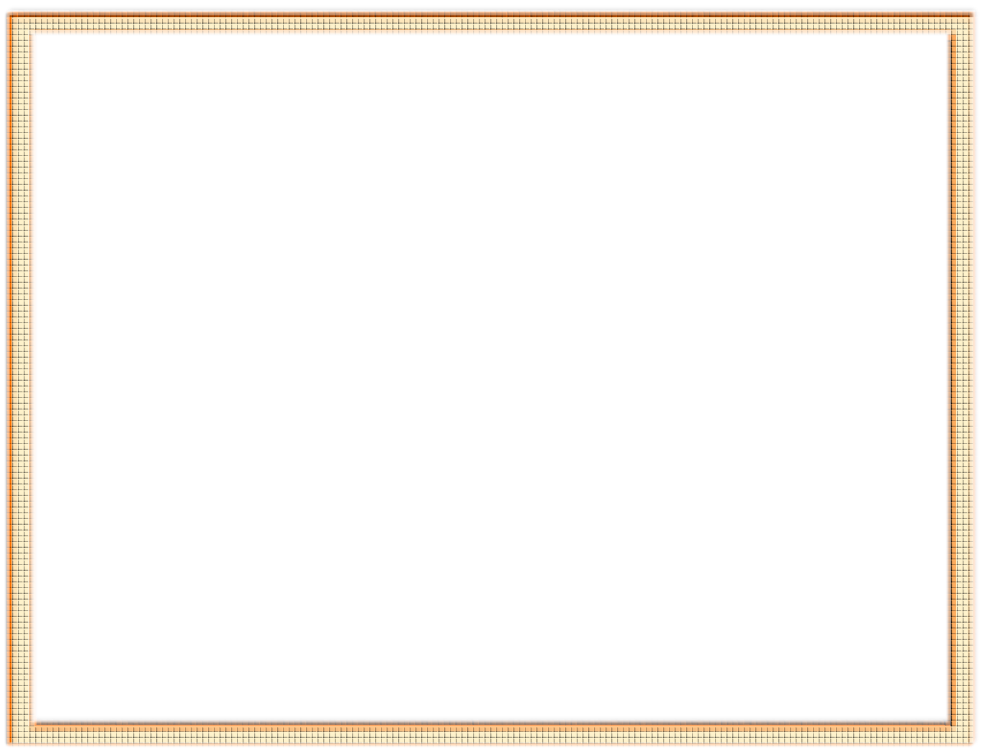 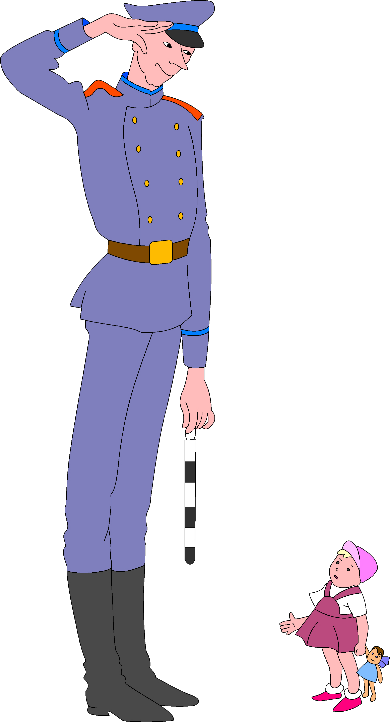 ?
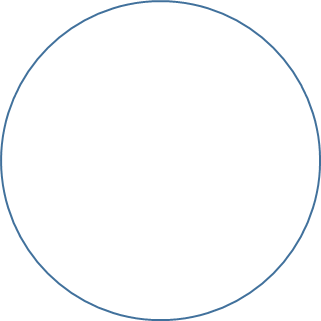 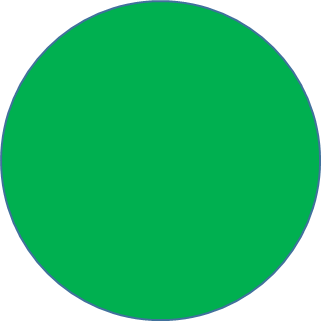 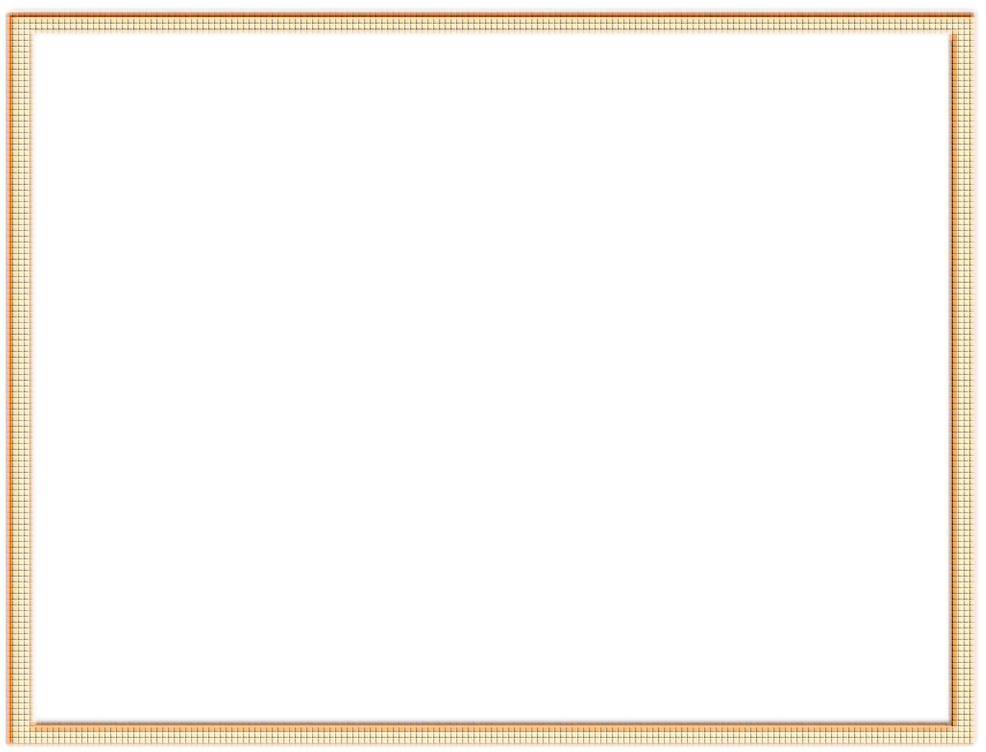 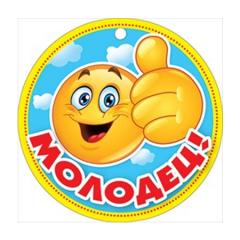 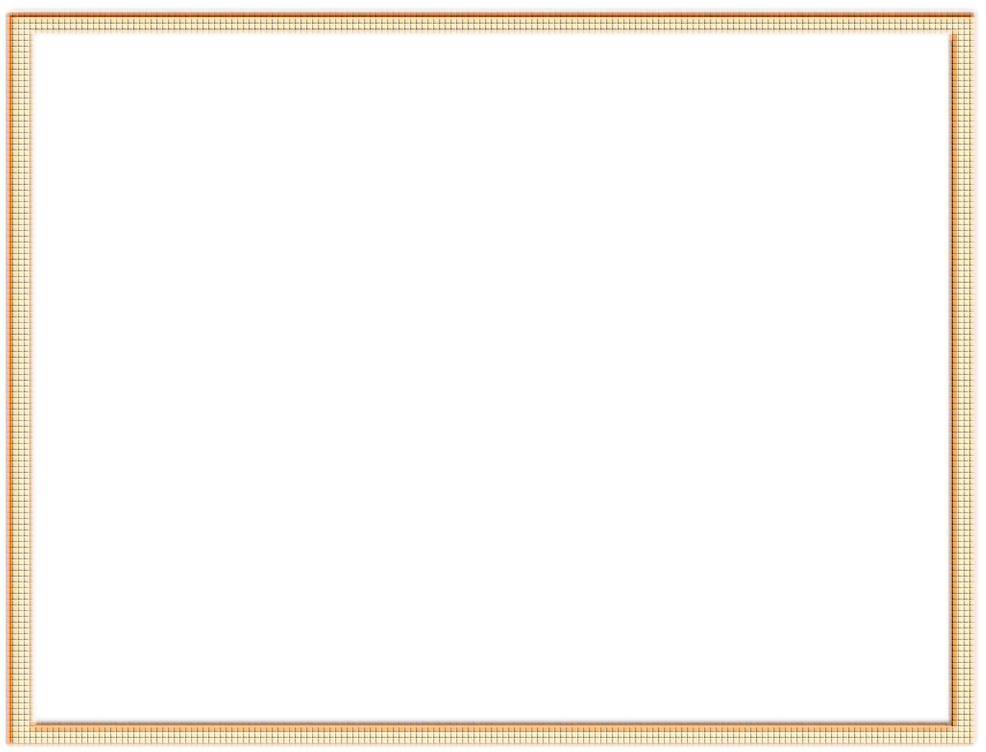 ОЙ!
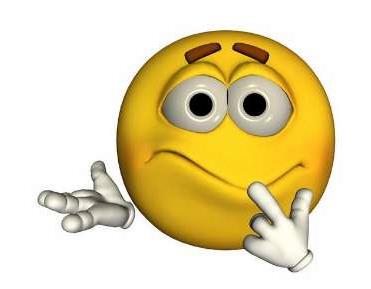 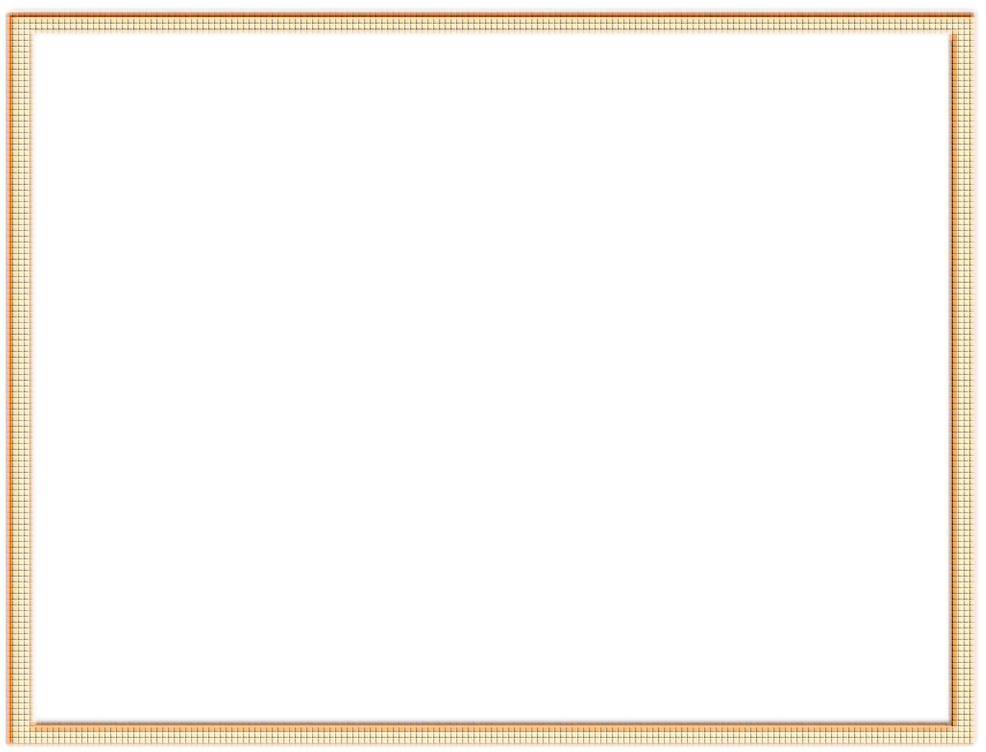 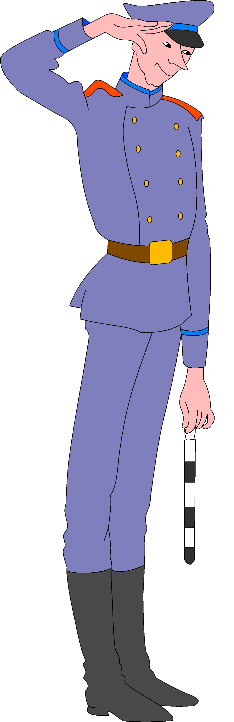 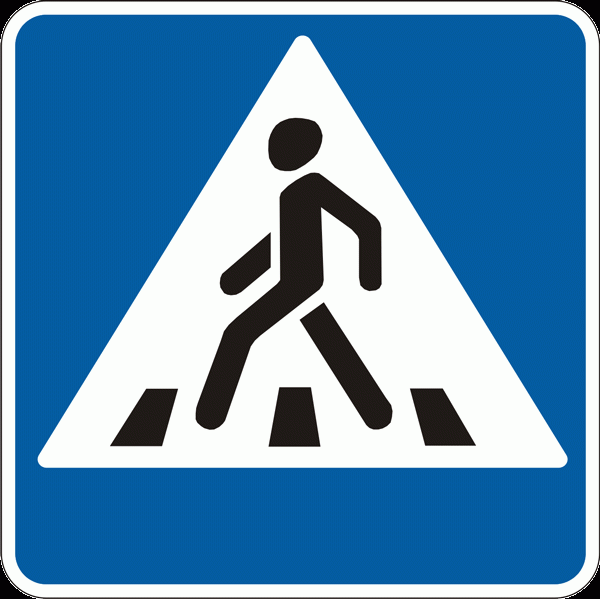 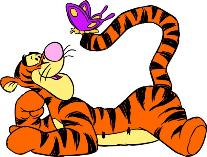 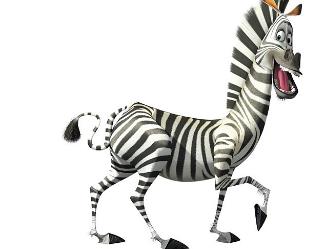 ?
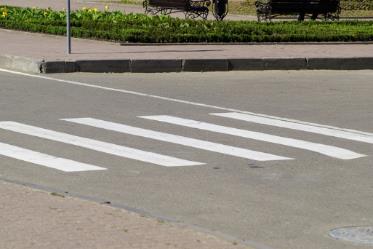 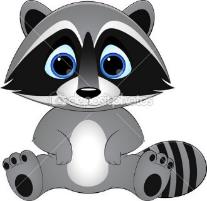 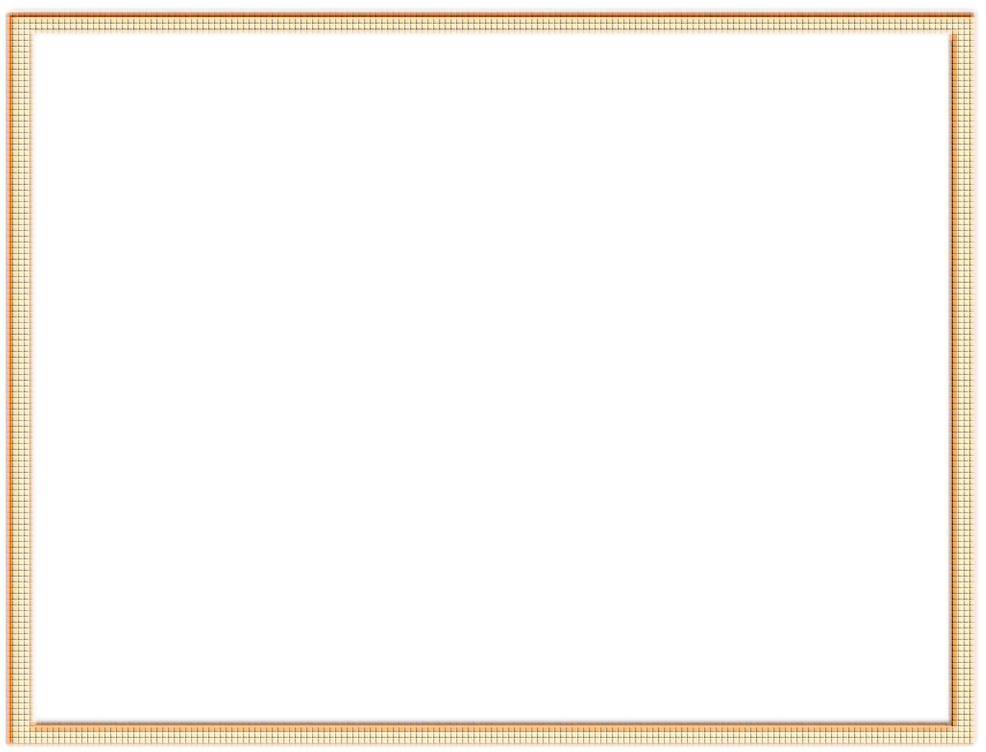 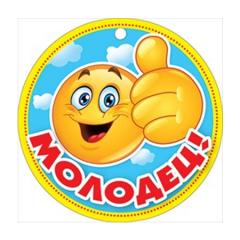 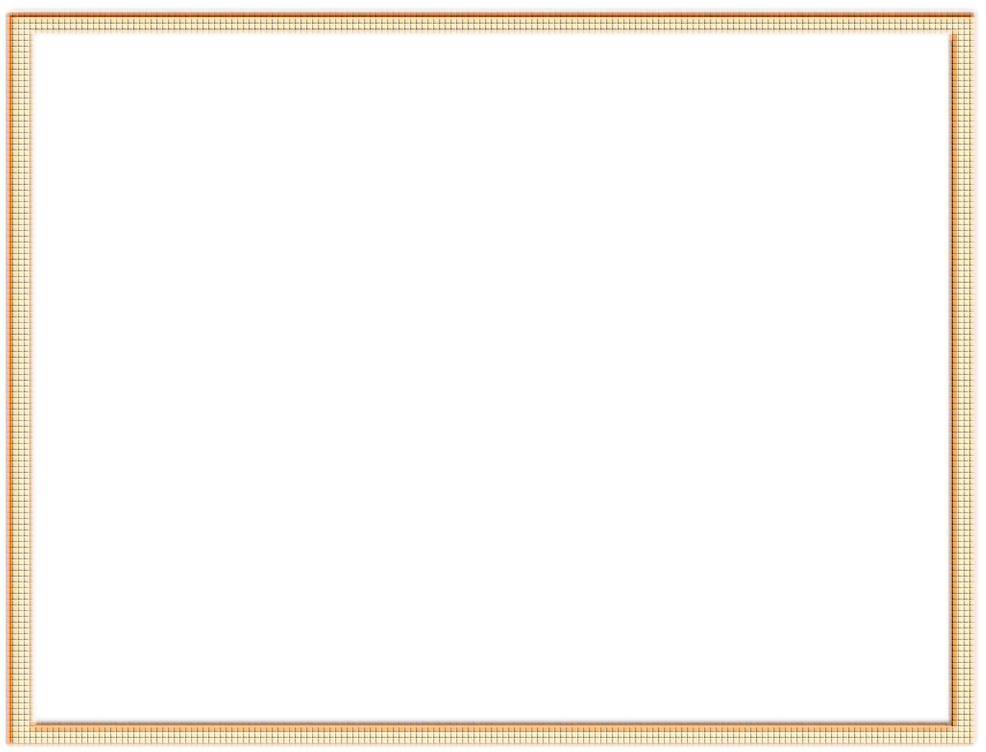 ОЙ!
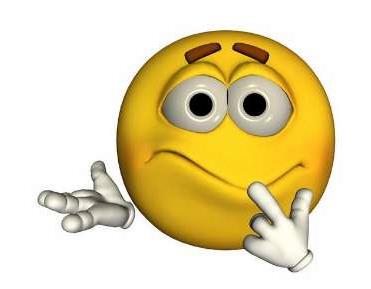 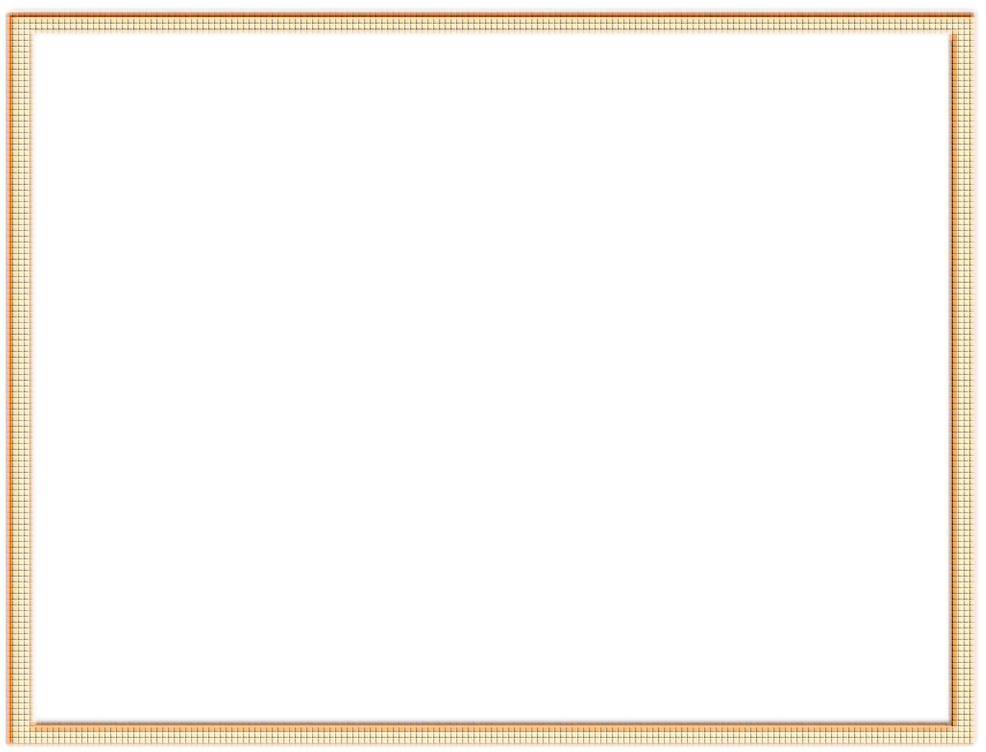 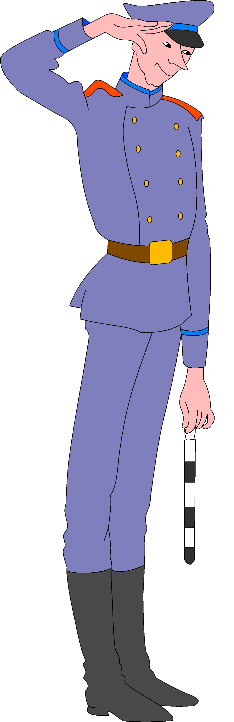 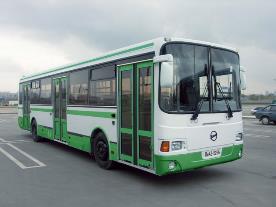 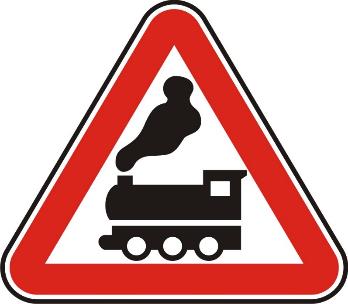 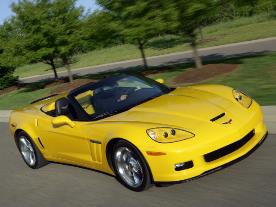 ?
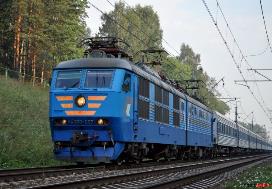 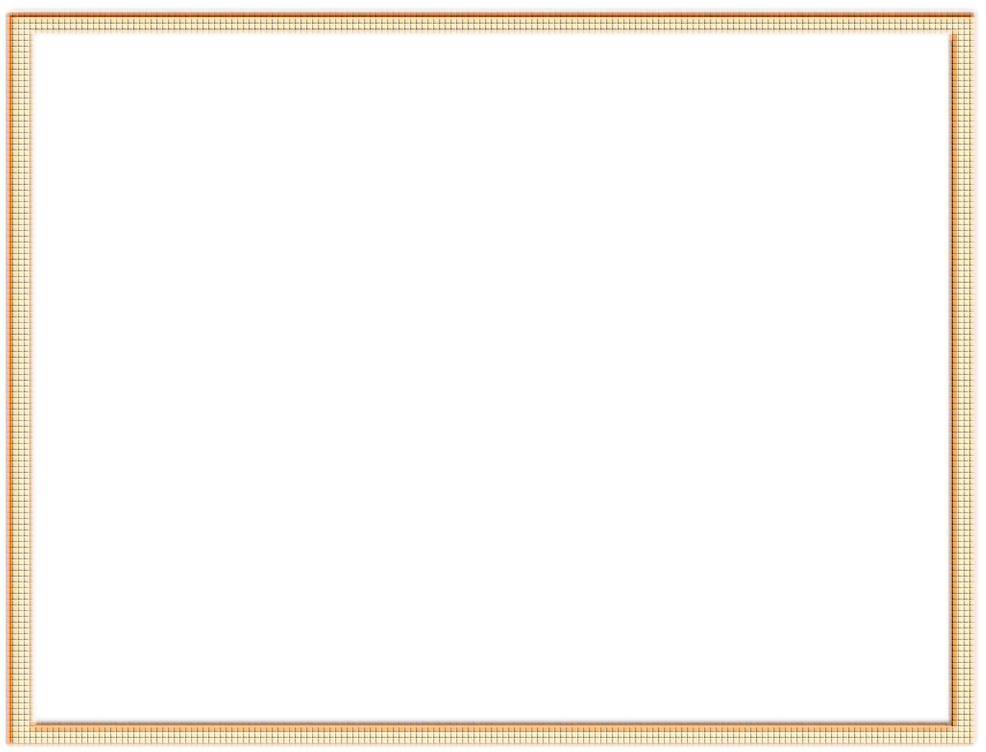 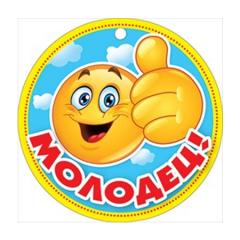 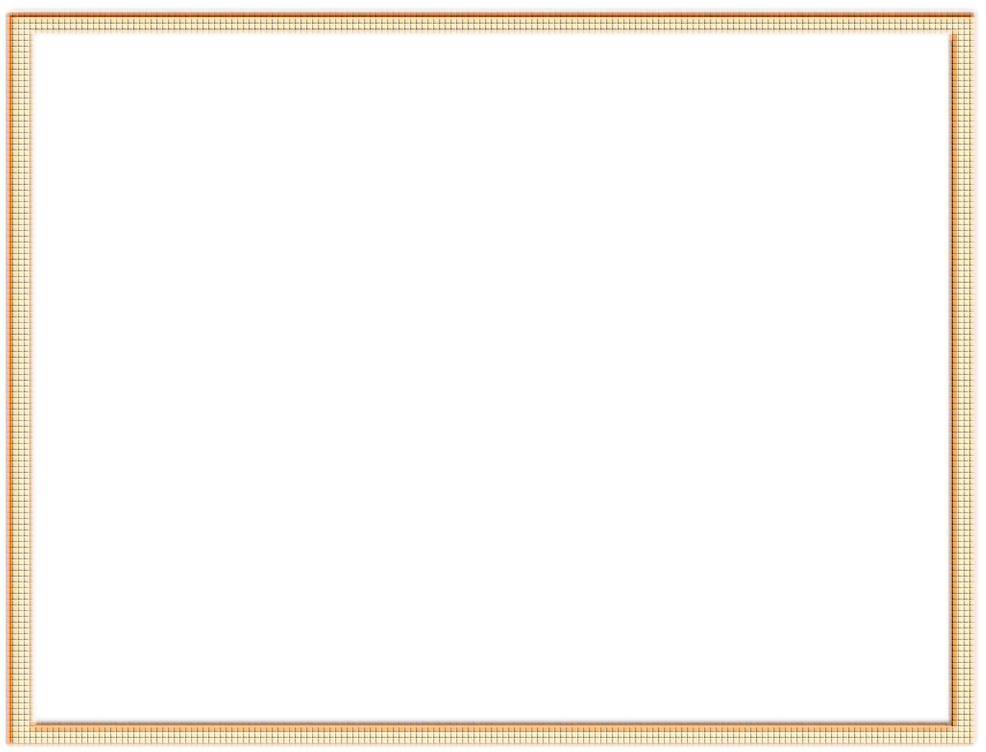 ОЙ!
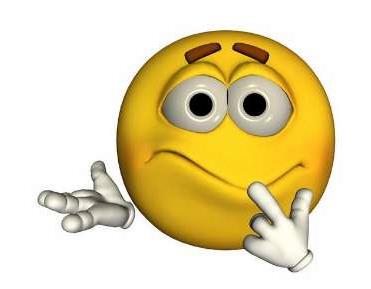 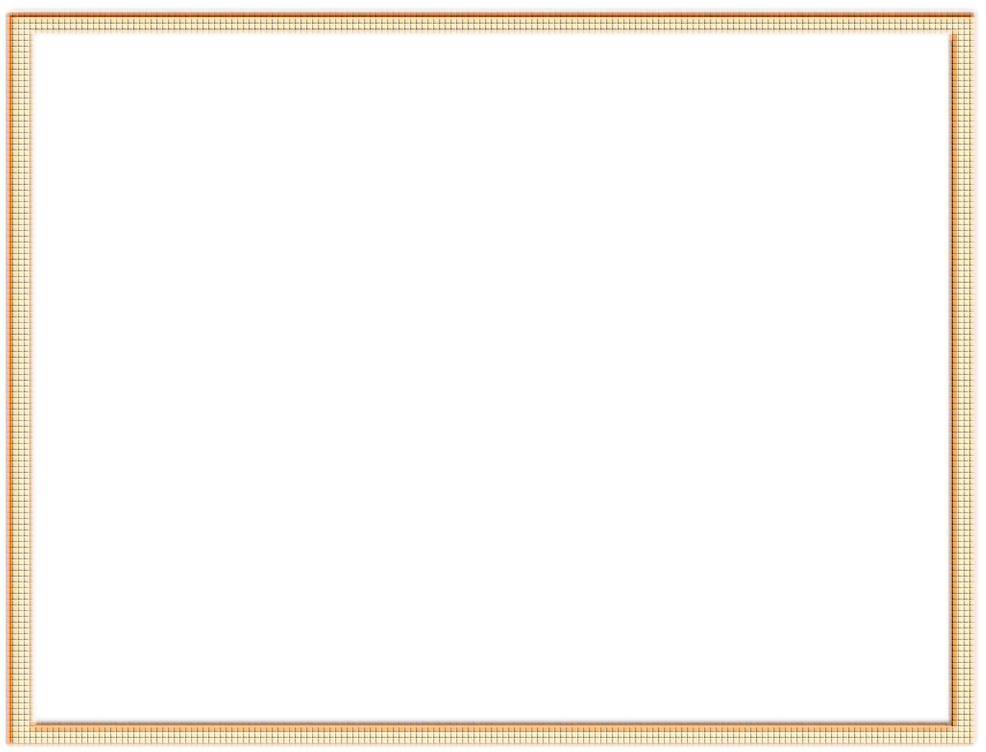 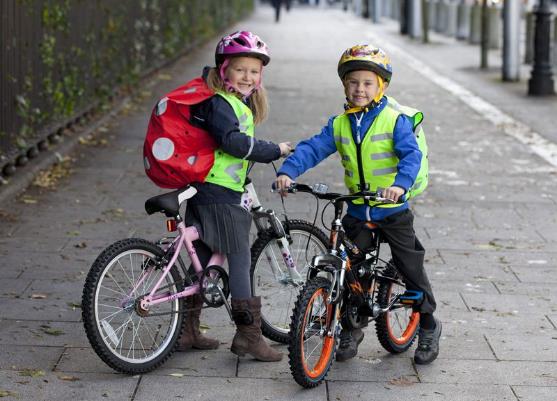 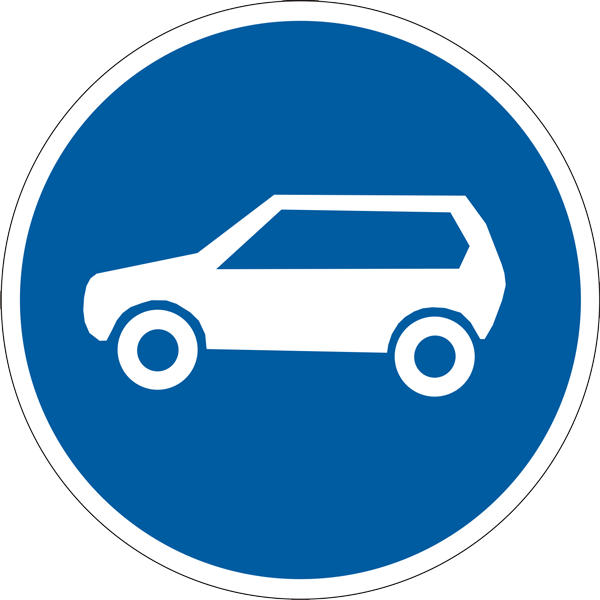 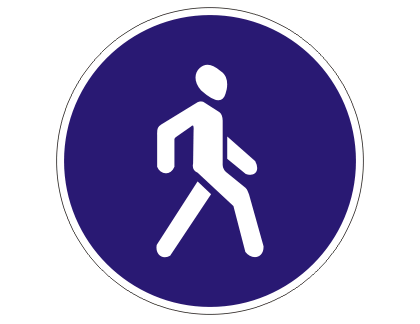 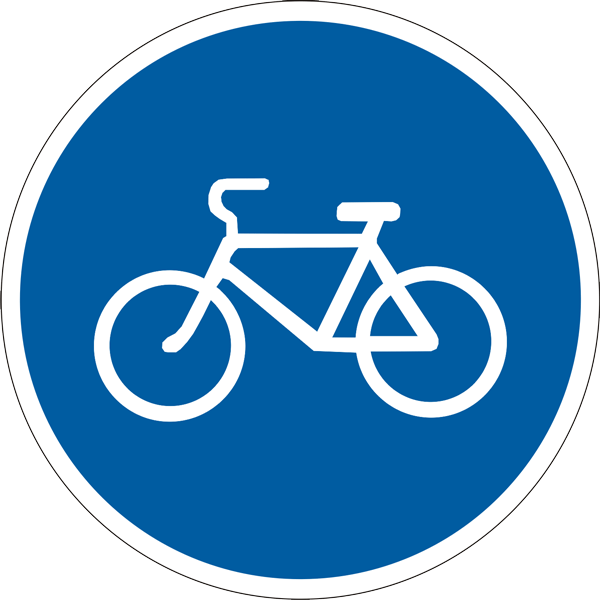 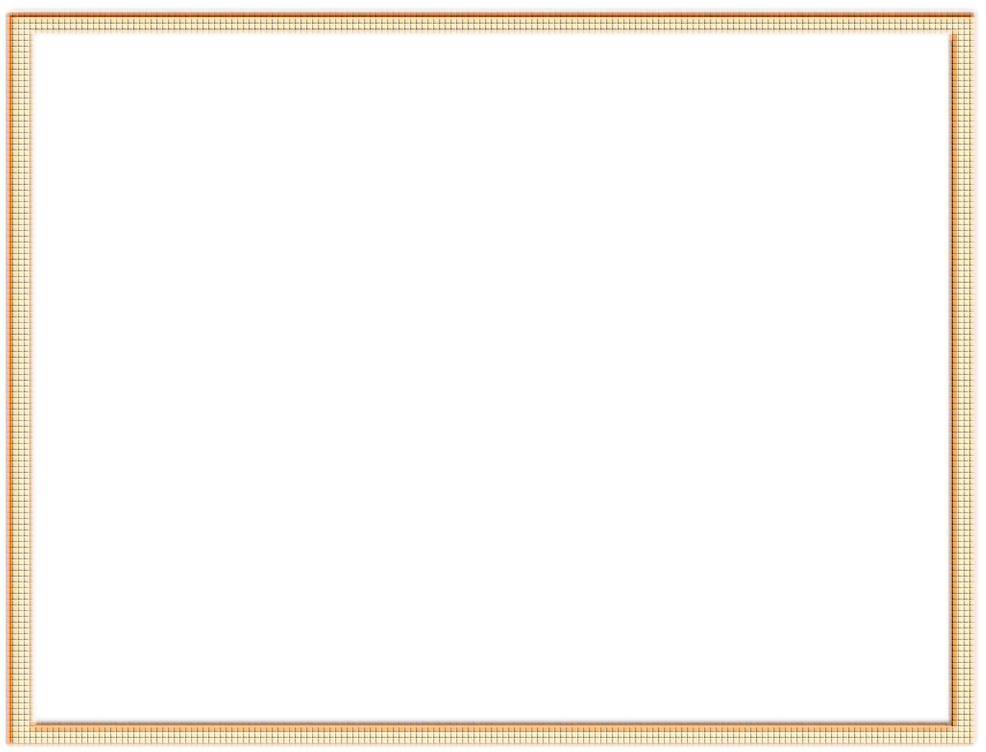 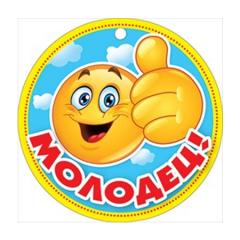 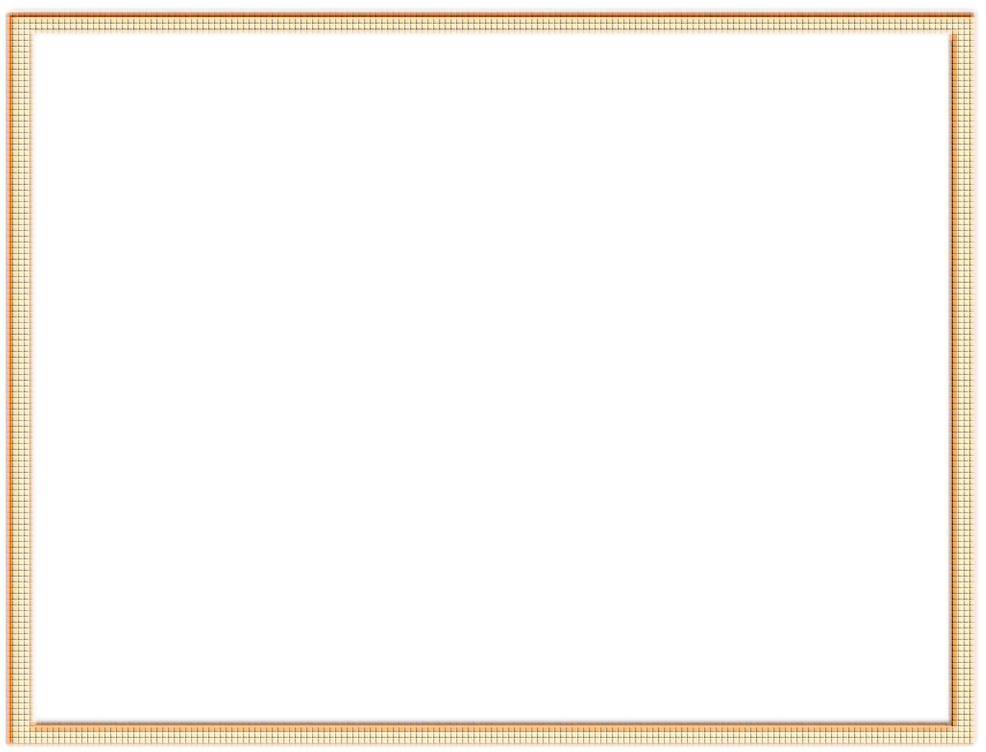 ОЙ!
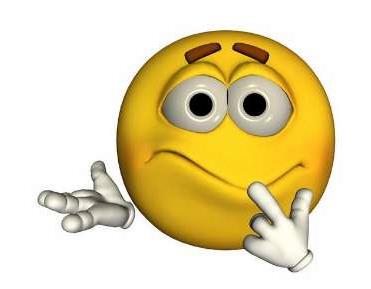 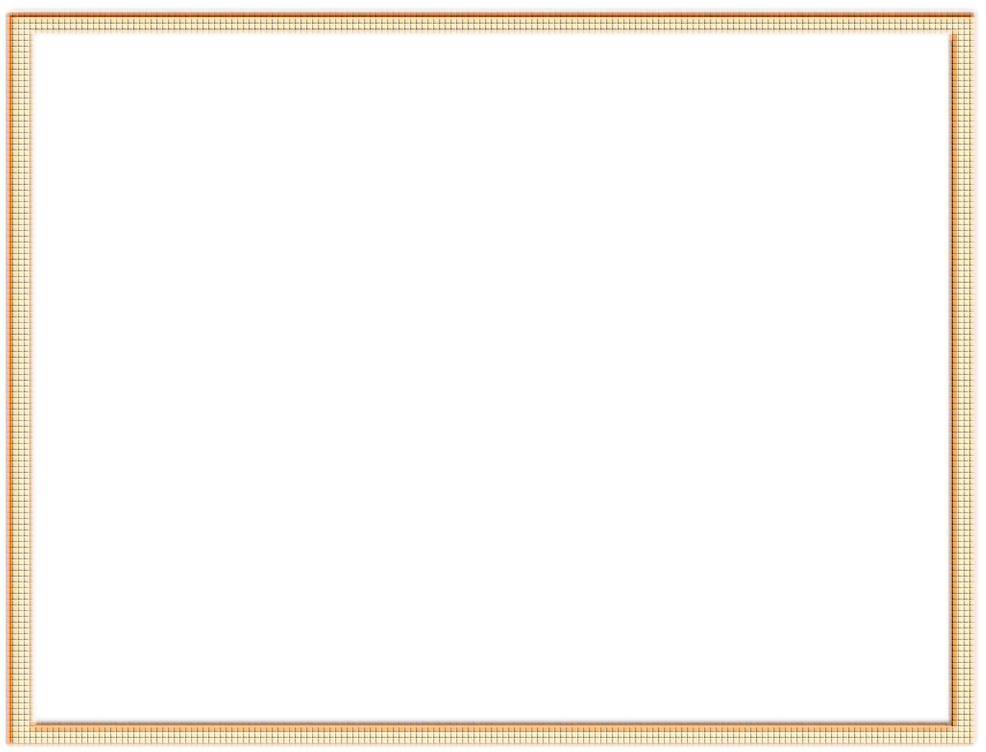 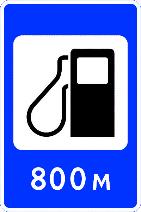 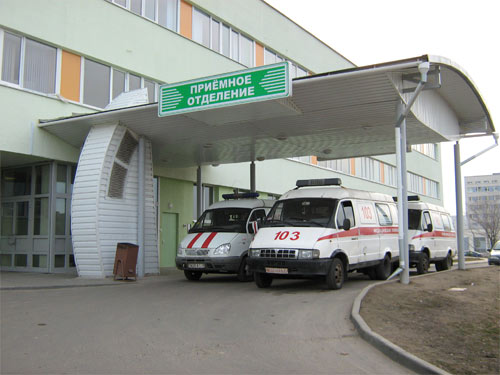 ?
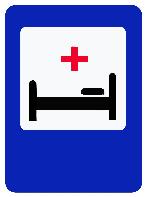 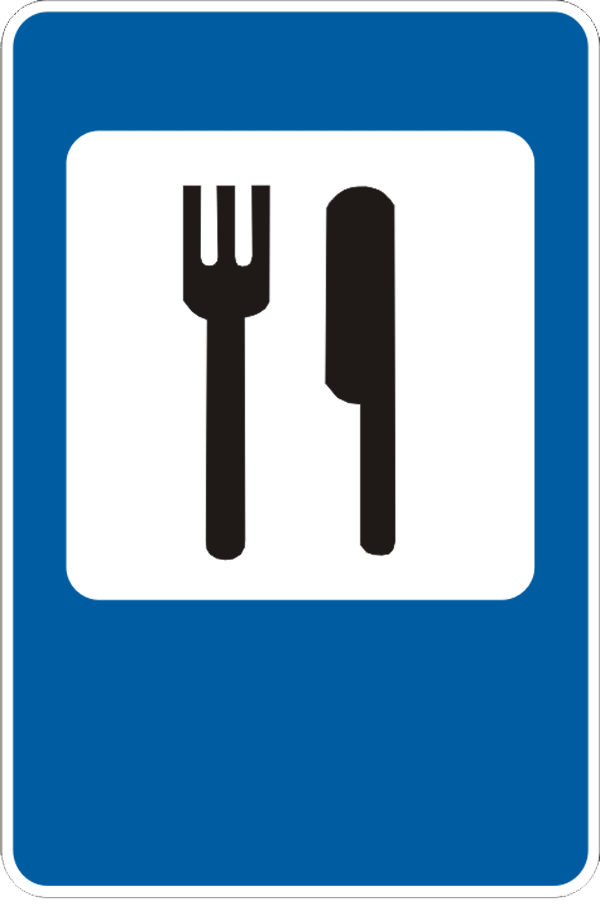 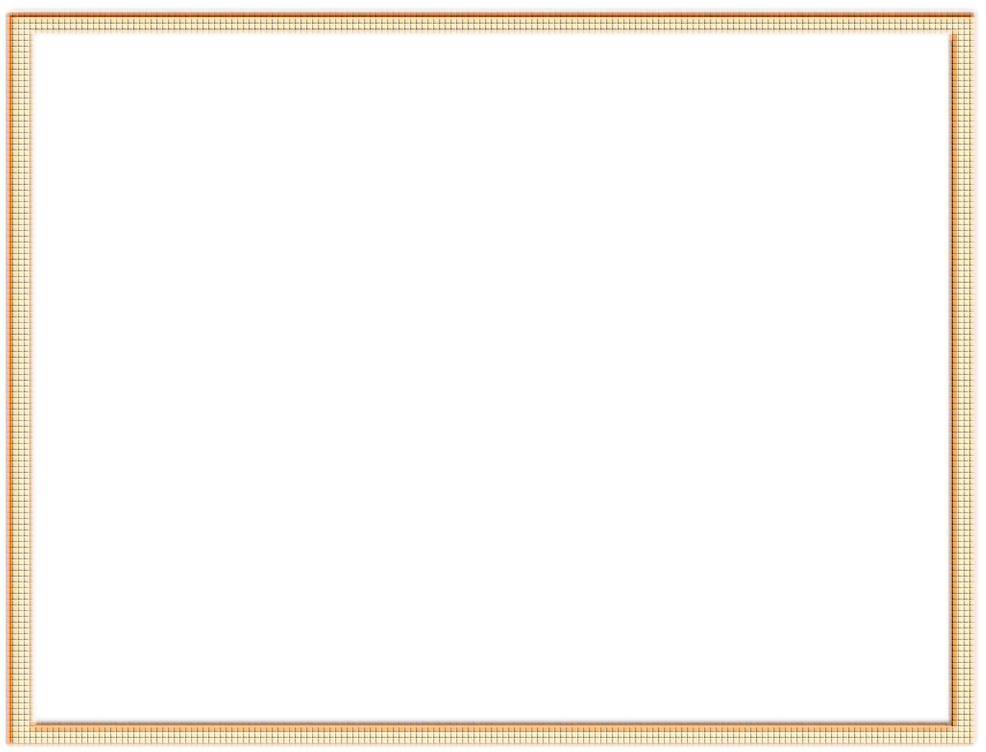 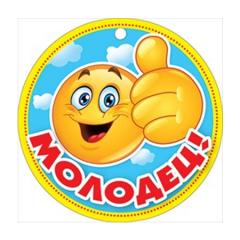 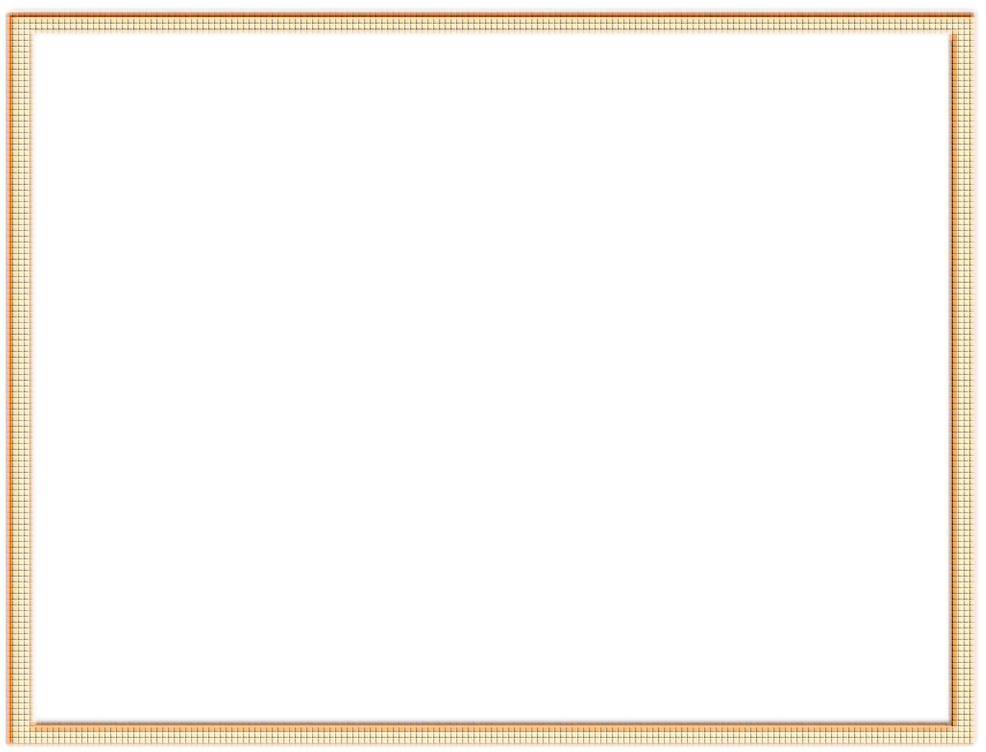 ОЙ!
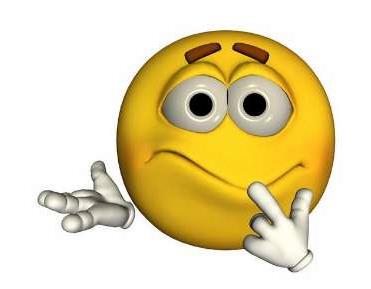 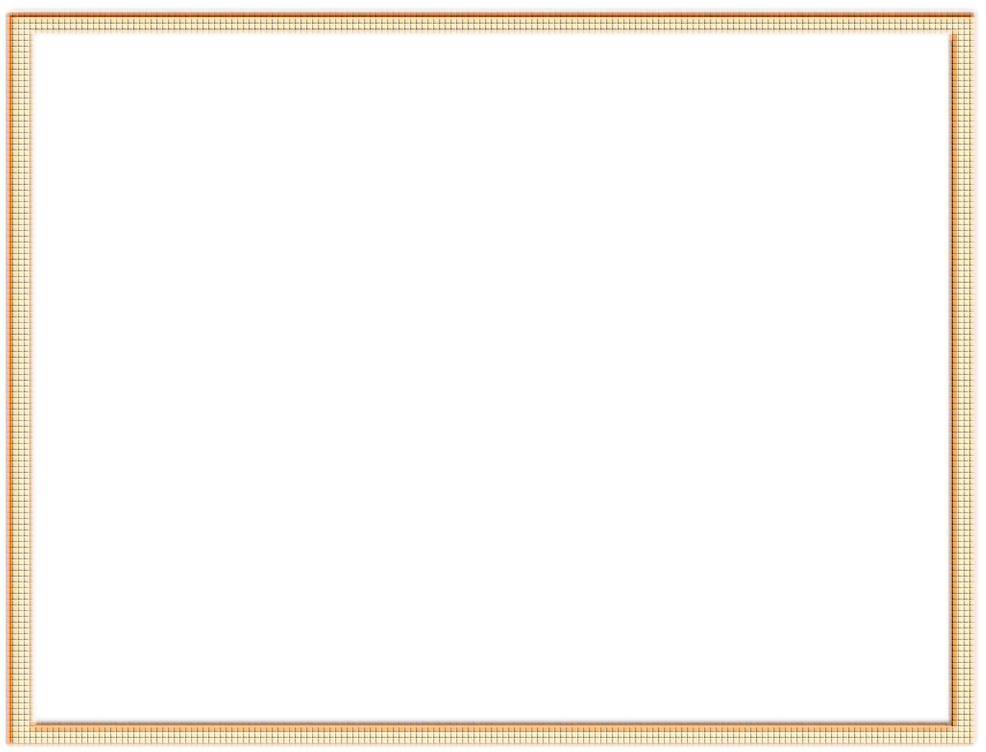 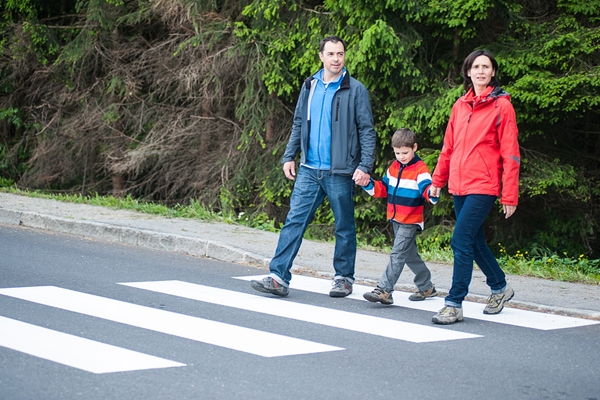 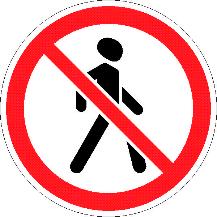 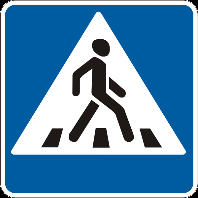 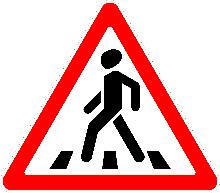 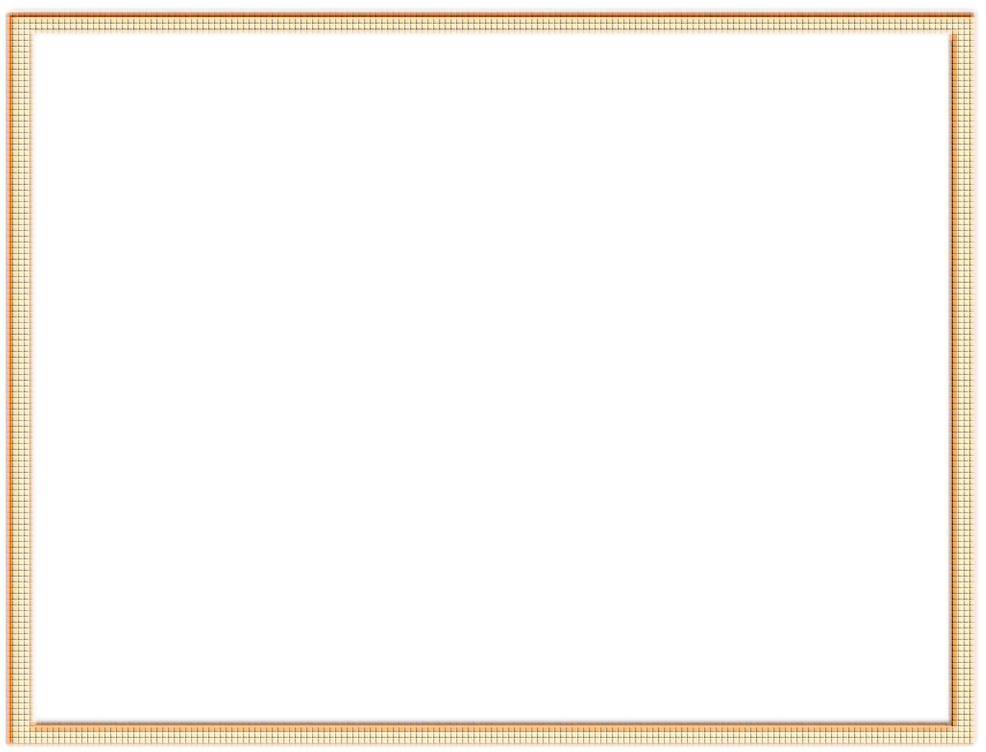 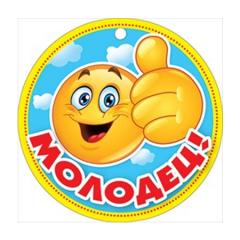 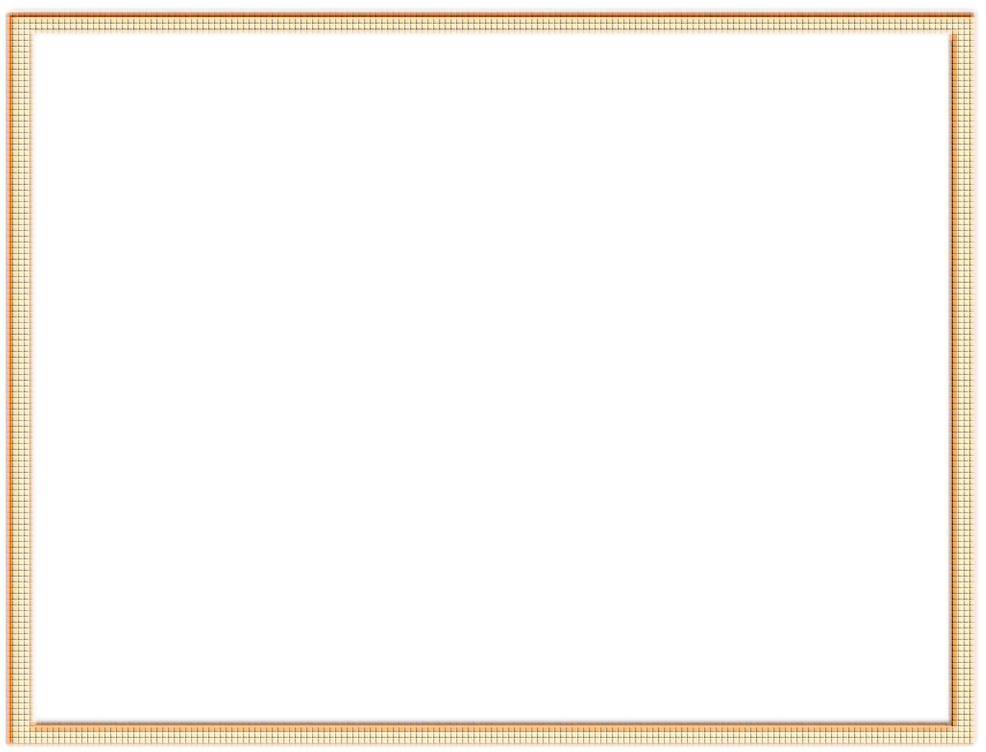 ОЙ!
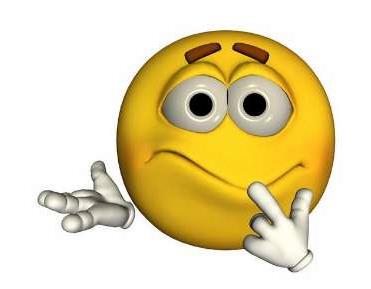 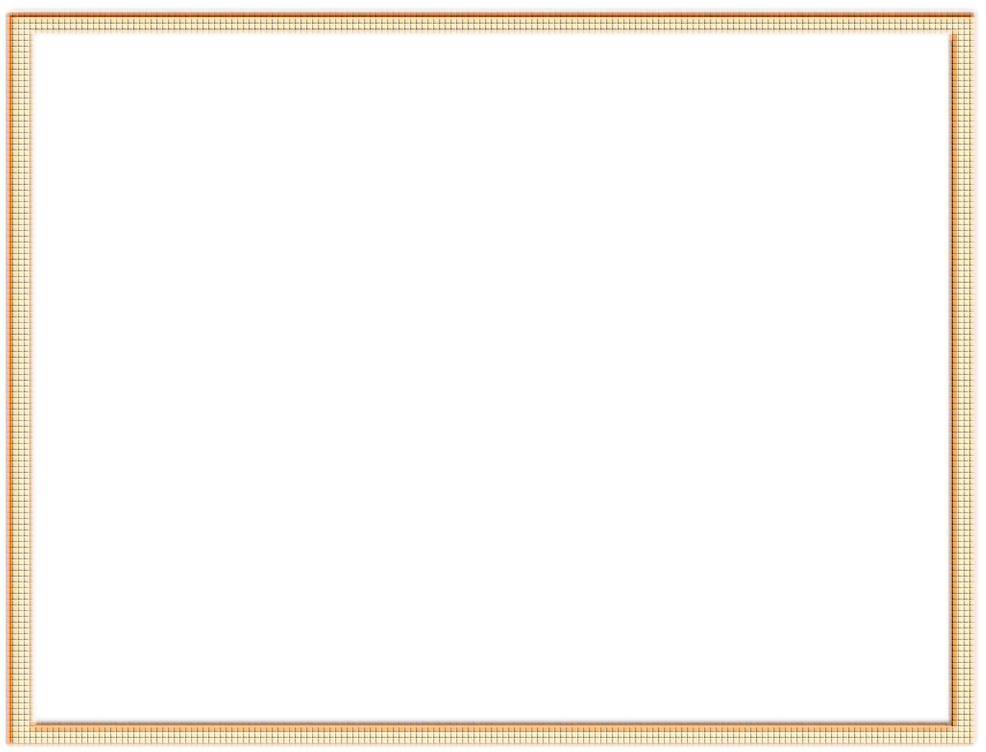 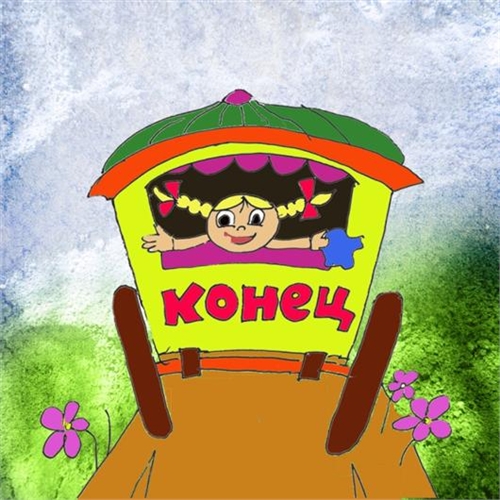